Extending
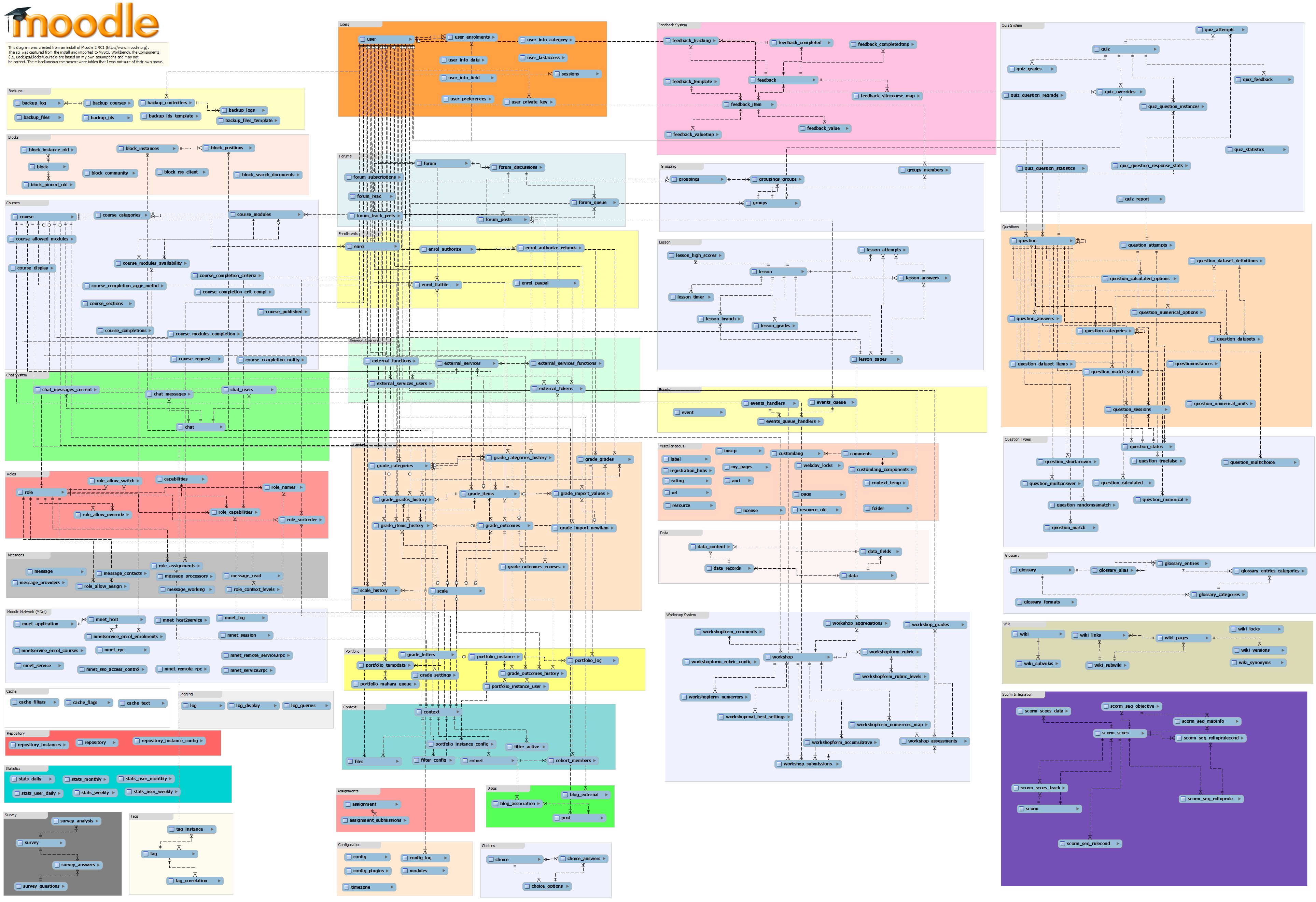 Moodle
Stephen Downes
Asticou Centre
Gatineau, Quebec
May 18, 2016
The Challenge
How can an educational application support, integrate within, and measure the total state? 
How can the learner maintain his/her identity and integrity from environment to environment?
Three Trends
Interoperability
Moodle Roadmap
Modern Learning
Extending Moodle
Three Trends
MOOCs
Learning Analytics
Personalized Learning
MOOCs
Massive
Open
Online
Course
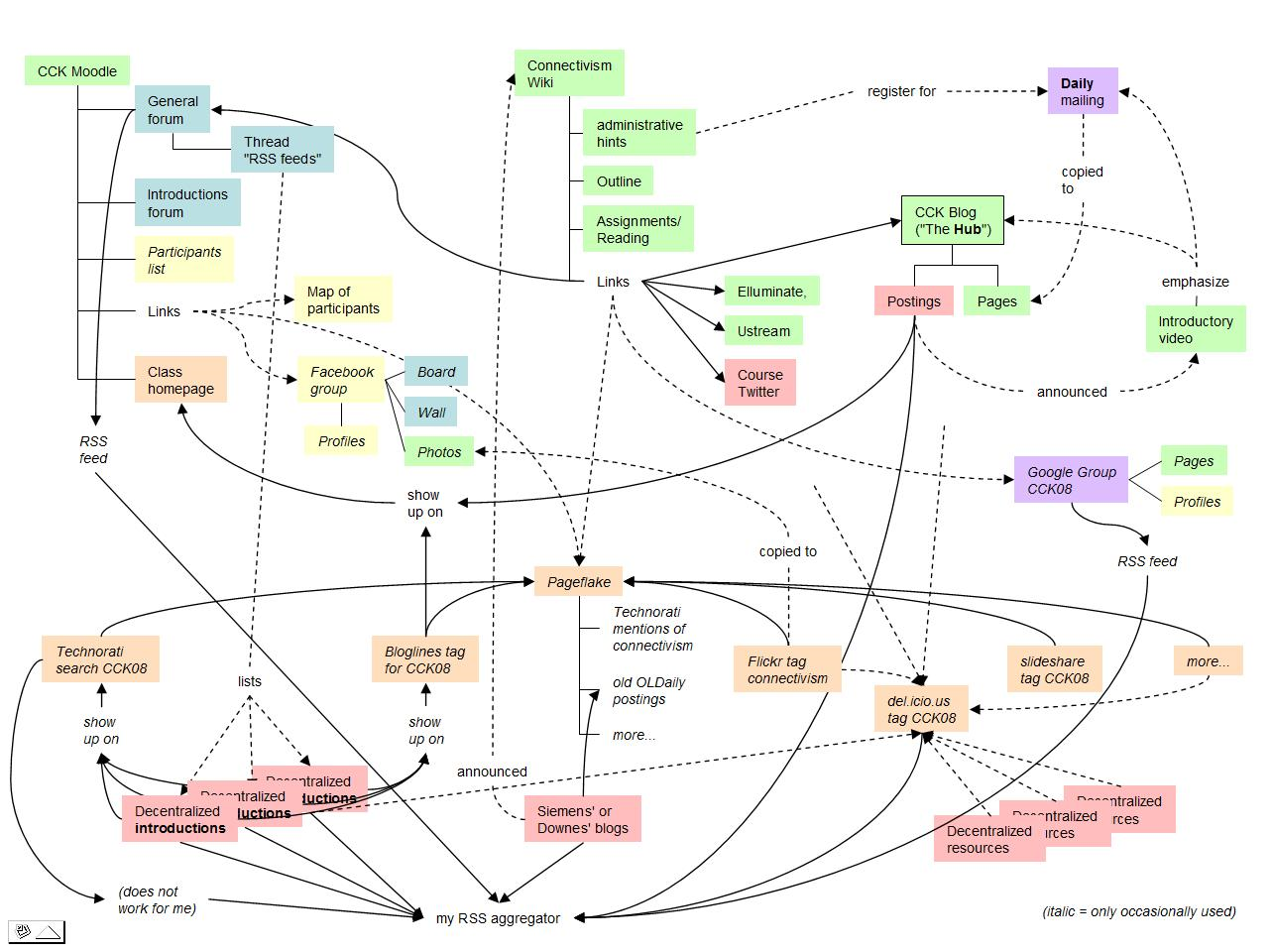 [Speaker Notes: Massive
Open 
Online 
Course]
Learning Analytics
Predictive Analytics 
Recognition Tasks
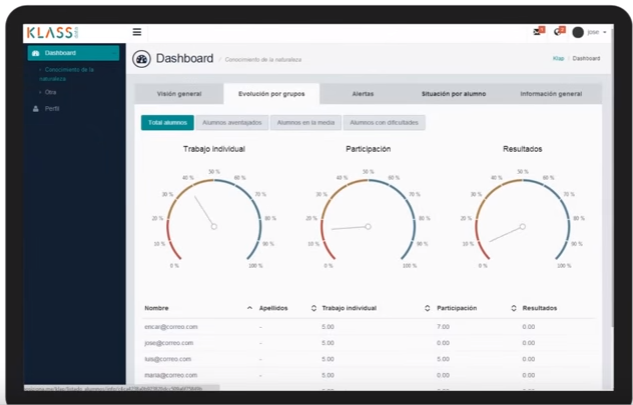 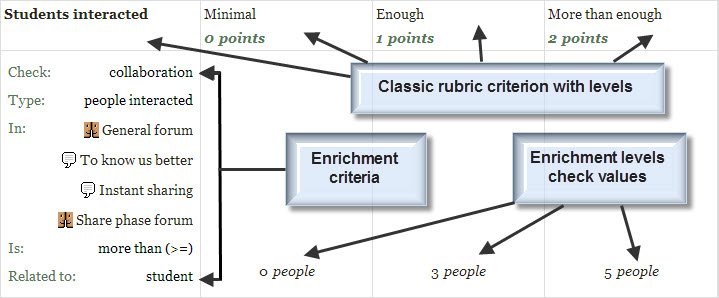 [Speaker Notes: Predictive Analytics - eg. SmartKlass https://moodle.org/plugins/local_smart_klass 
Recognition Tasks – eg. Learning Analytics enriched rubrics - https://docs.moodle.org/30/en/Learning_Analytics_Enriched_Rubrics

See also: http://www.vteducation.org/en/articles/learner-data/introduction-learning-analytics]
Personalized Learning
Rules-Based Events (like notifications)
User Models 
Adaptive Learning
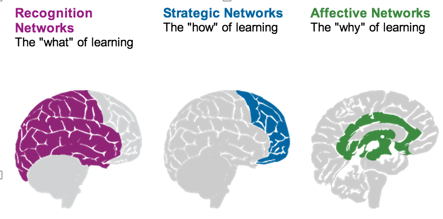 [Speaker Notes: - rules-based interactions – eg. Personalized Learning Designer (Blackboard / Moodlerooms) http://www.moodlerooms.com/3-rules-you-cant-live-without-the-personalized-learning-designer/]
Interoperability
Learning Tools
Cloud Storage
Authentication
Learning Tools
LTI Producer – provides features 
LTI Consumer – connects to features
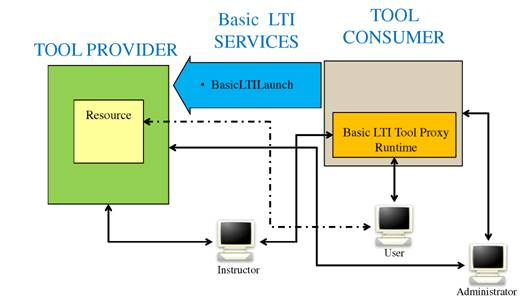 https://www.imsglobal.org/specs/ltiv1p0/implementation-guide
[Speaker Notes: LTI Proivider plugin - https://moodle.org/plugins/local_ltiprovider

The LTI Provider  is an application which provides features that other people want to and can connect to from their own LMS.
Provide access to full courses or single activities.
Single sign on
Change the navigation block of a course or activity for displaying information and links only regarding to your current course.
Send backs course or activity final grades to the LTI consumer tool
Modify the course or activity page for hiding the header, footer and left or right blocks

The LTI Consumer is an application which can connect to the 3rd party Provider system to avail of the features it has.
Eg. http://support.mediacore.com/customer/portal/articles/869178-configuring-a-lti-consumer]
Cloud Storage
Cloud hosting of Moodle
File management
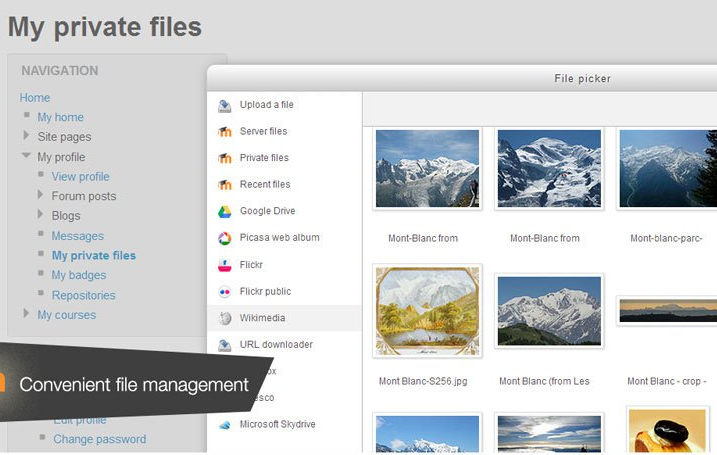 [Speaker Notes: MoodleCoud  - https://moodle.com/cloud/ 
    (includes BigBlueButton)
Cloud storage - https://docs.moodle.org/30/en/Working_with_files]
Authentication
Basic Moodle Authentication / Moodle Network
Authentication APIs / LDAP
Social Network Authentication
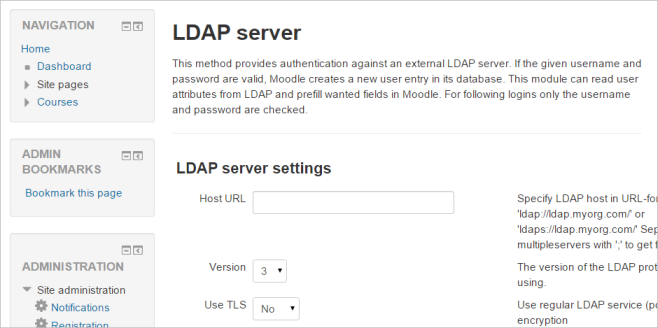 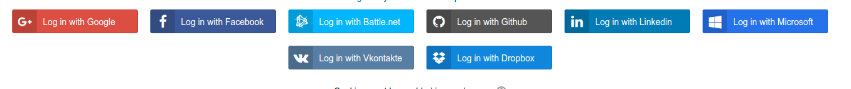 [Speaker Notes: Moodle Network - Moodle network feature allows a Moodle administrator to establish a link with another Moodle or a Mahara - https://docs.moodle.org/30/en/Mnet 
LDAP - https://docs.moodle.org/30/en/LDAP_authentication
- Social net - Google / Facebook / Github / Linkedin / DropBox / Windows / VK / Battle.net authentication -  https://moodle.org/plugins/browse.php?list=category&id=21 – even battle.net !]
Moodle Roadmap
Outcomes and competencies 
Learning plans 
Learning processes 
Content and OER
https://docs.moodle.org/dev/Roadmap#Management
Outcomes and Competencies
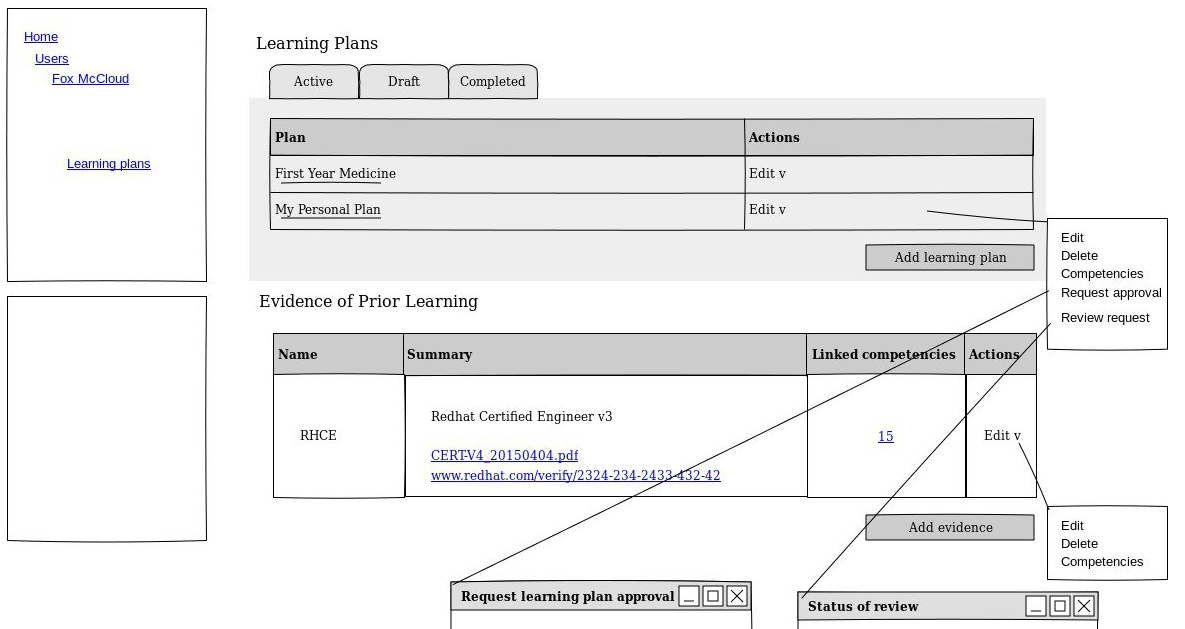 [Speaker Notes: Competency Framework added in Moodle 3.1 - https://docs.moodle.org/dev/index.php?title=Competency_Based_Education
- Define competencies, learning plans, evidence of prior learning

Compentencies – eg. Compeencies Exabis - https://moodle.org/plugins/block_exacomp 
The goal of this module is to bring competencies that have been provided (generate them at www.edustandards.org) into Moodle-courses. Competencies from a students' sight can be expressed as "I can”-statements (example: "I can use spreadsheet formulas to solve a mathematical problem”).]
Learning Plans
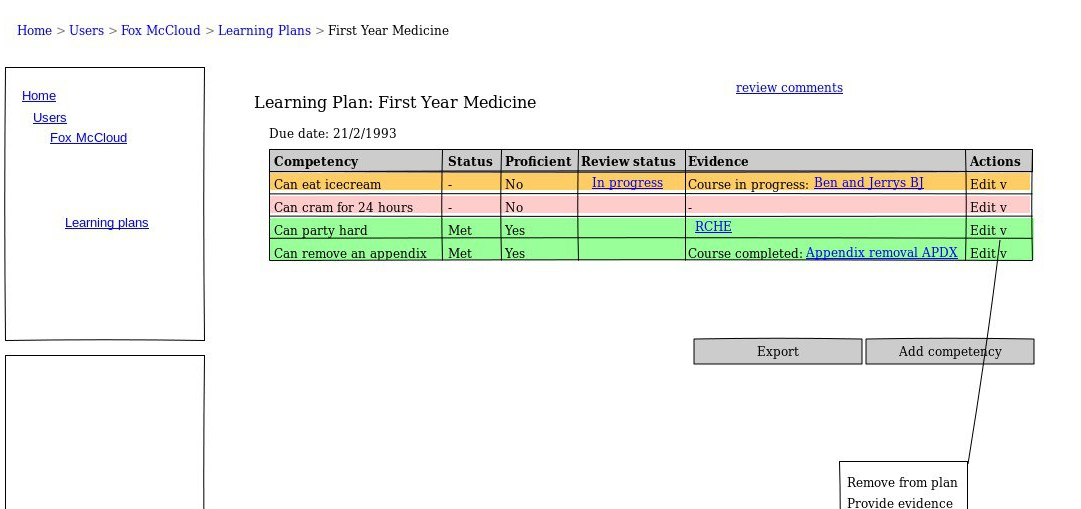 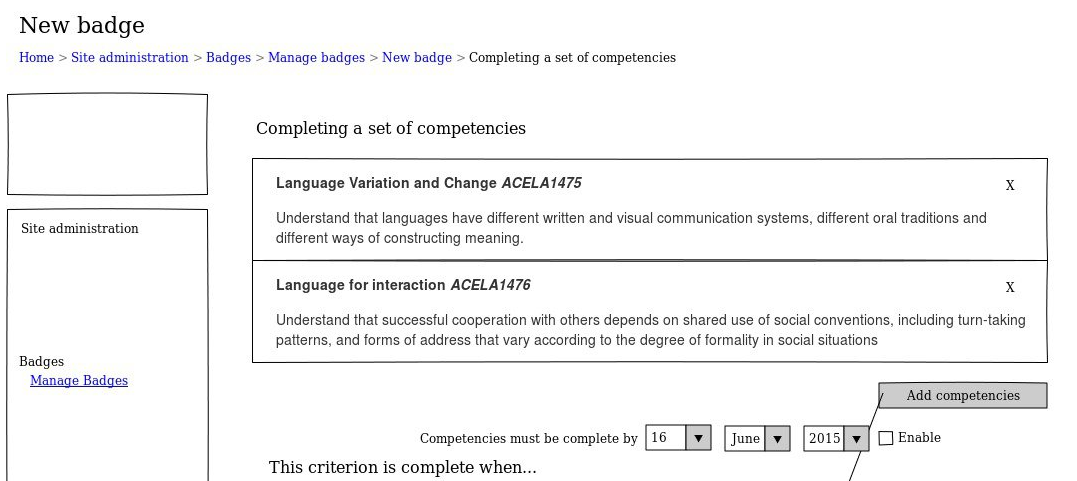 Learning Processes
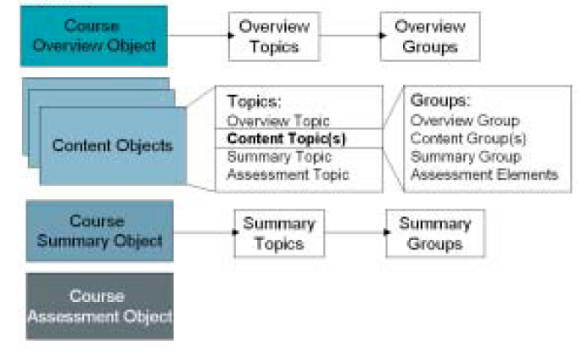 [Speaker Notes: Image: http://www.learningsolutionsmag.com/articles/315/prudentials-lcms-implementation-learning-strategy-objects-and-the-design-process-part-1-of-2-parts/page2

Eg. Group Actuvities - https://teaching.unsw.edu.au/moodle-group-activity]
Content and OER
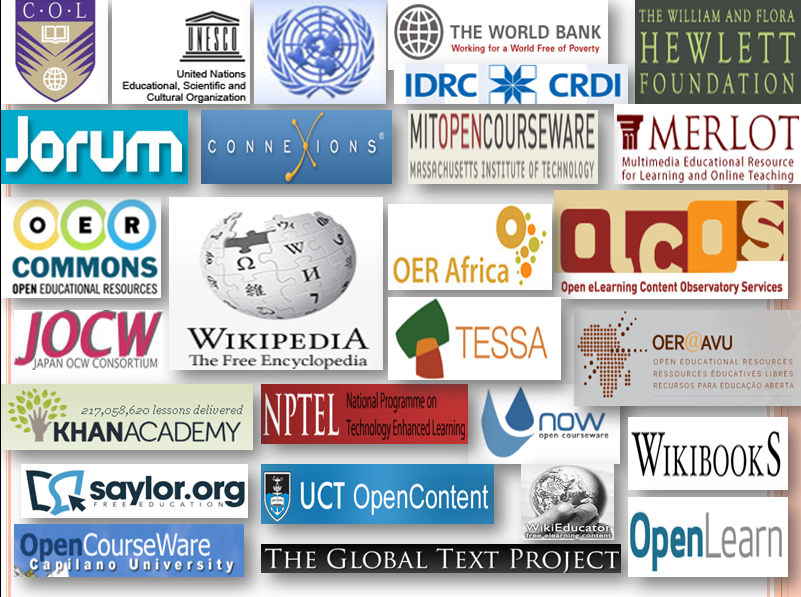 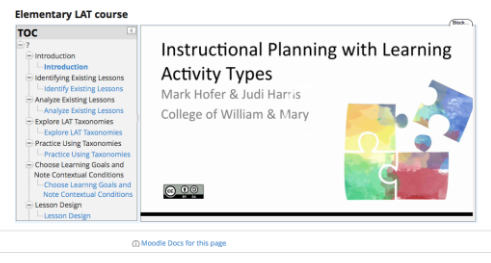 [Speaker Notes: Eg. Full downloadable courses in Moodle.net
Eg. Importing SCORM packages - http://www.jorum.ac.uk/support/guides/scorm-packages-in-jorum/

Eg. OpenEd Learning Library – integrates into Moodle – “OpenEd.com, the world’s largest archive of free K-12 educational material, recently announced that their library of over a million resources will now be integrated with select learning management systems, including Moodle LMS.”
http://blog.lambdasolutions.net/opened.coms-learning-library-now-integrates-with-moodle-learning-management-system 
Eg. Importing Learning Actuvity Types (LATs) into Moodle OpenBook (ModuleO - https://davidtjones.wordpress.com/2016/04/02/first-steps-in-integrating-lats-oer-into-moodle-open-book/]
Modern Learning
Personal Learning Records
CASS
Docker
Personal Learning Records
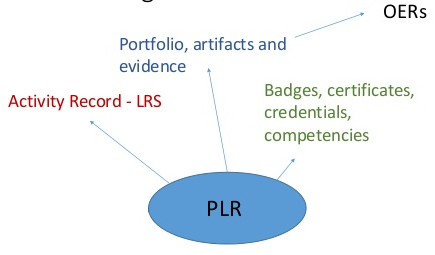 CASS
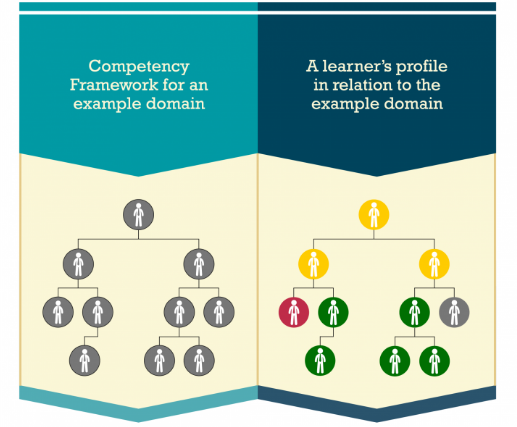 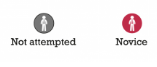 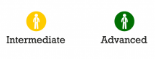 Competency and Skills System
https://www.adlnet.gov/introducing-the-next-big-thing-cass/
Docker
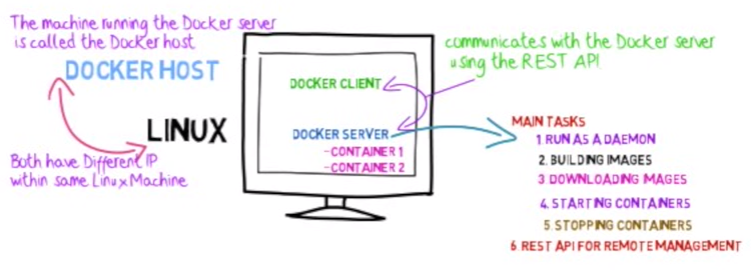 http://www.tomsitpro.com/articles/docker-enterprise-hub-orchestration,1-2375.html
[Speaker Notes: Image: http://www.tomsitpro.com/articles/docker-enterprise-hub-orchestration,1-2375.html 
https://www.youtube.com/watch?v=pgiFwriExYg]
Extending Moodle
Simulations and Work Environments
Employment and Work Opportunities
Personal Learning Environment (PLE)
Sims and Work Environments
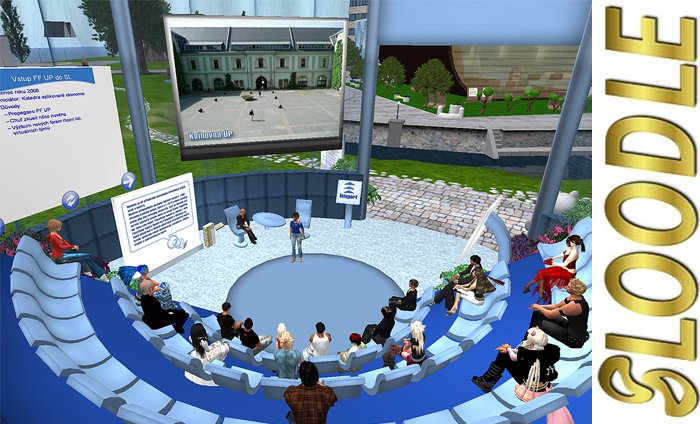 [Speaker Notes: Eg. Easy Java Sims - http://www.um.es/fem/EjsWiki/Main/WhatIsEJS 
SLOODLE - https://www.sloodle.org/ - Simulation-Linked Object-Oriented Dynamic Learning ...
SLOODLE is a free and open source project which integrates the multi-user virtual environments of Second Life® and/or OpenSim with the Moodle™ learning management system.]
Employment and Opportunities
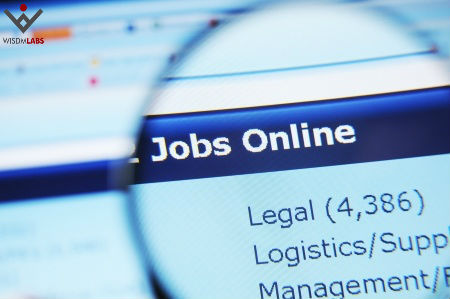 The Network in the LMS
The Network in the LMS
The PLE in the Network
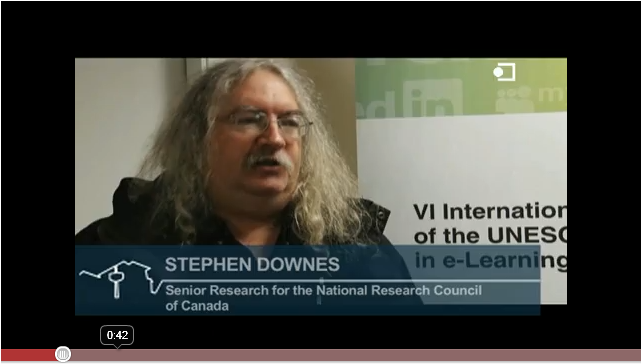 http://www.youtube.com/watch?v=X0iI0pgTUx0
http://www.downes.ca
Stephen Downes